Project PETER
Major topics:  WP1 – Antennas/Probes 
Nearest outcomes/tasks:
Planar plasmonic structures
USTUTT:
To measure antenna resonances on the sample available at  Stuttgart for antennas with nominal resonances other than 210 MHz, i.e. 350 MHz and 490 MHz samples and the step (pitch) 2 (asap) 
to explain the “wavy” character of the transmission spectra and, possibly, to improve them (asap)
 
CEITEC BUT:
a) F ≥ 1 THz 
to fabricate and test (FT-IR) the samples for magnetic “hot” spot measurements (THz s-SNOM – R. Hillenbrand) – optimum frequency 2.5 THz (September 15)
to identify higher modes at simulations (asap) – LUMERICAL simulations (field distribution), (asap)
to interpret the appearance of additional peaks at smaller pitch (asap)
b)     F ≤ 1 THz 
fabrication of an additional sample with arrays of antennas tuned  to more different  nominal frequencies (smaller frequency steps) – better assignment of peaks to plasmon resonances (September 15)
Project PETER
B. Scanning probes for PE THz EPR microscopy
 NanoGune:
 Fabrication of tips by FIB (starting: asap)
 CEITEC BUT:
 Exploring other potential ways of tip fabrication:
from optical fibres (starting: end of August)
 by anisotropic chemical etching of Si – pyramids (September)
 from sapphire shards (October – if the previous methods fail)
 
C. Tipped Enhanced EPR signal detection
NanoGune + CEITEC BUT:
To model and simulate a Plasmon-enhanced EPR signal (PE-EPR), (already has started) 
how to separate the Plasmon-enhanced EPR signal from the background contribution (sample area external to the tip, primary beam reflected from the tip walls,….)? , (after successful simulation of the PE-EPR)
Project PETEROptical fiber tip with a diabolo antenna
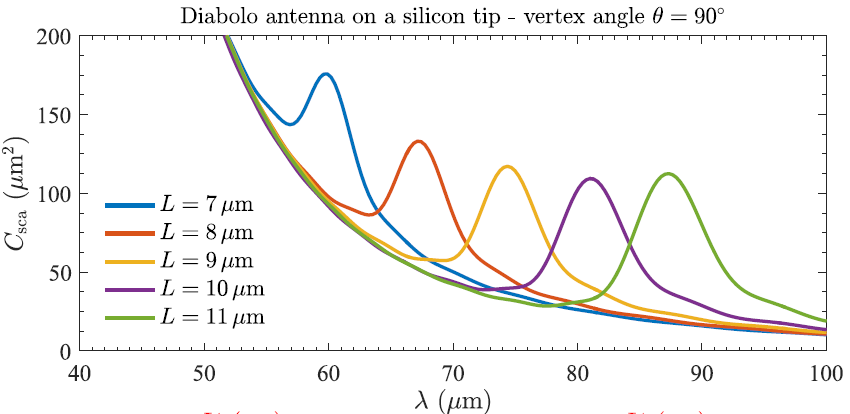 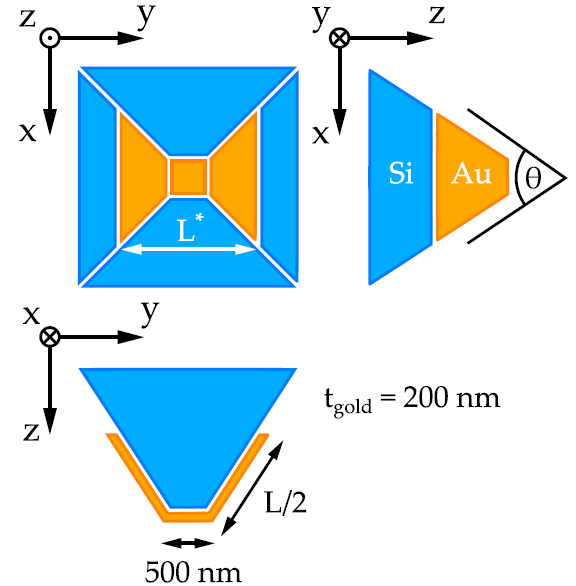  (m)
res = 120 m => 2,5 THz
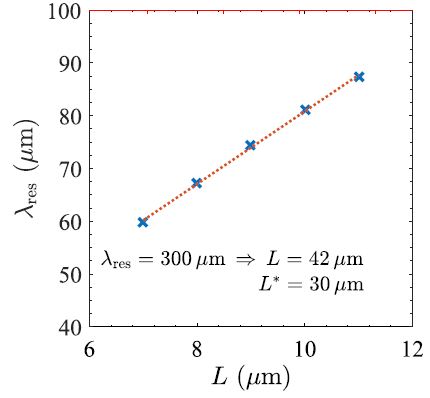 L = 15 m
Length of fiber 10 mm
Conical tip
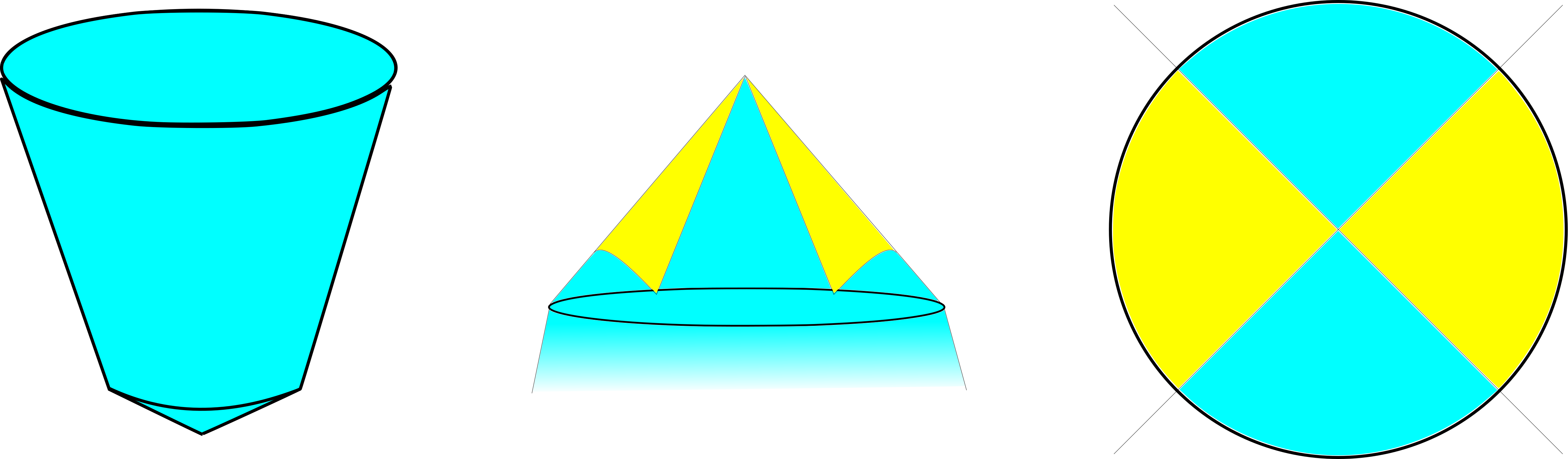 L/2
 100 m (Au)
90°
90°
L = {14, 15, 16} m
FIB, angle {90°, 60°, 120°}
Pyramidal tip
L/2
90°
9 m
3.
1.
SE
SE
SE
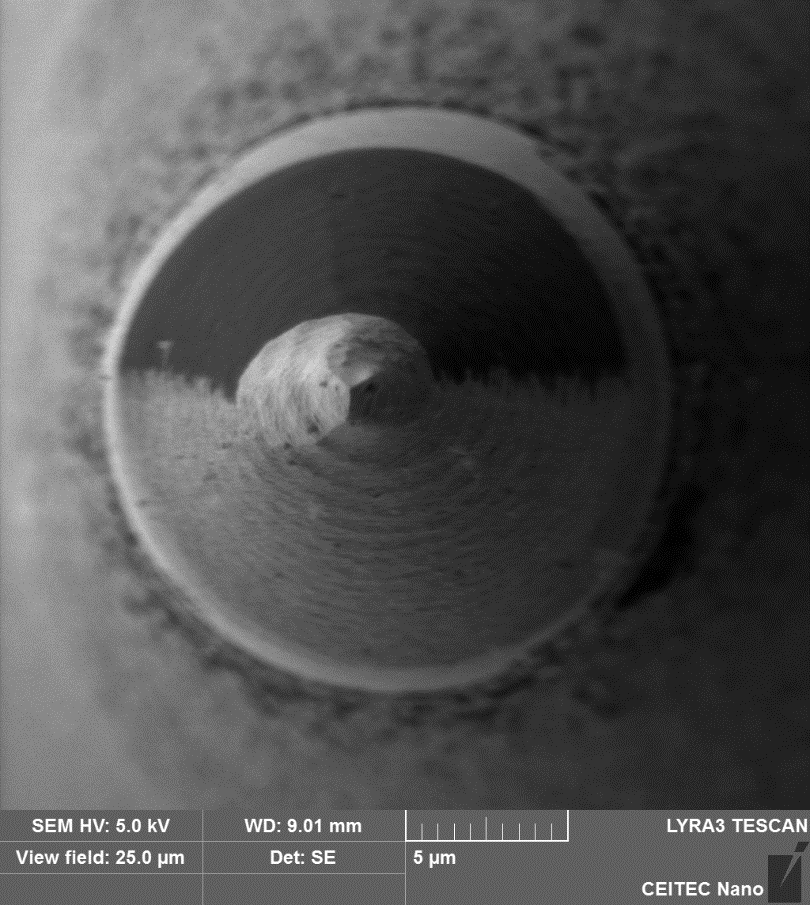 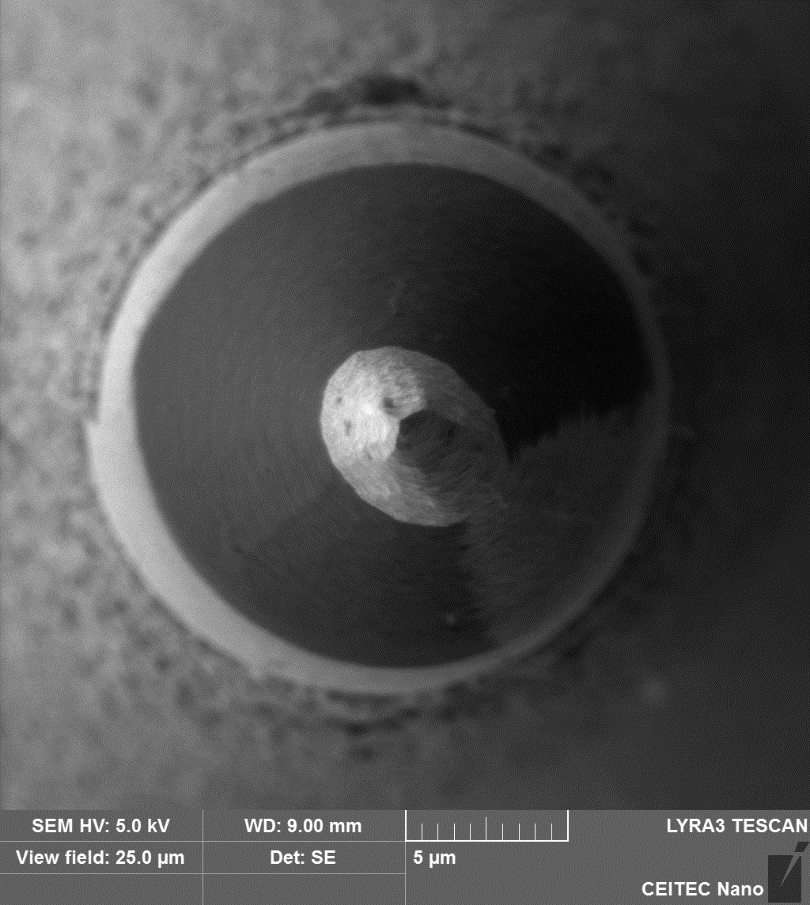 2.
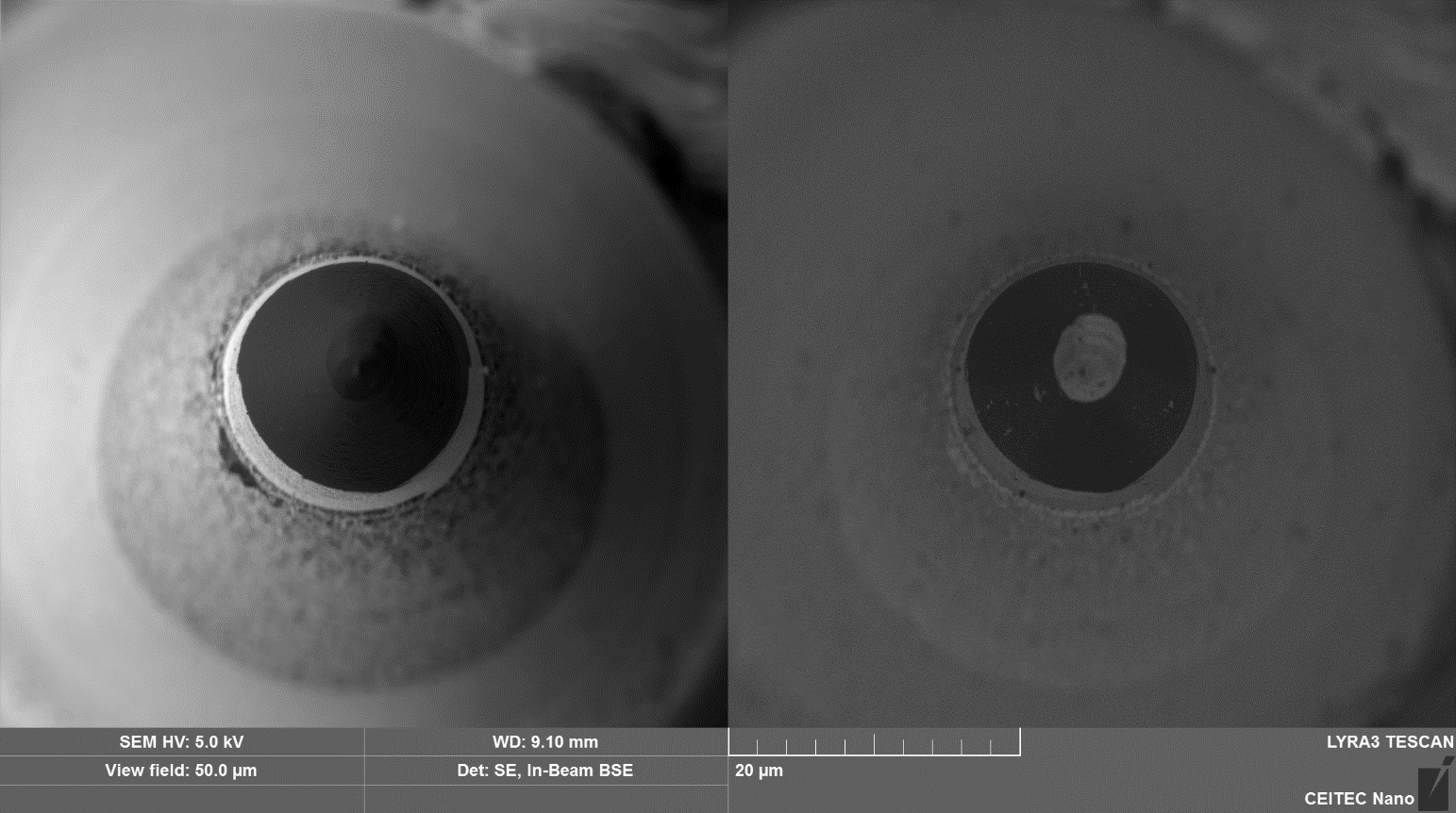 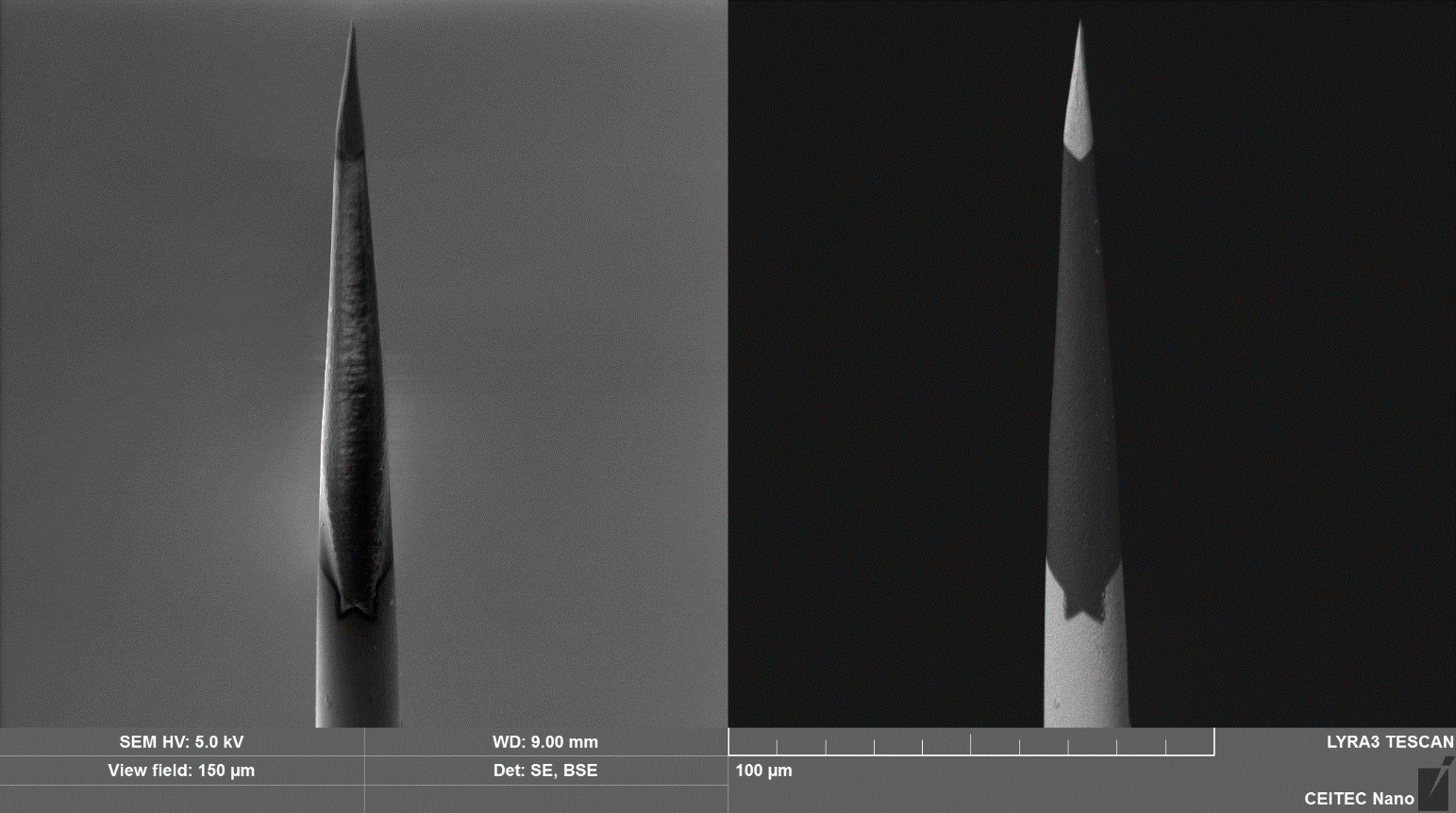 3.
BSE
50 m
Top view
Top view
Top view
3.
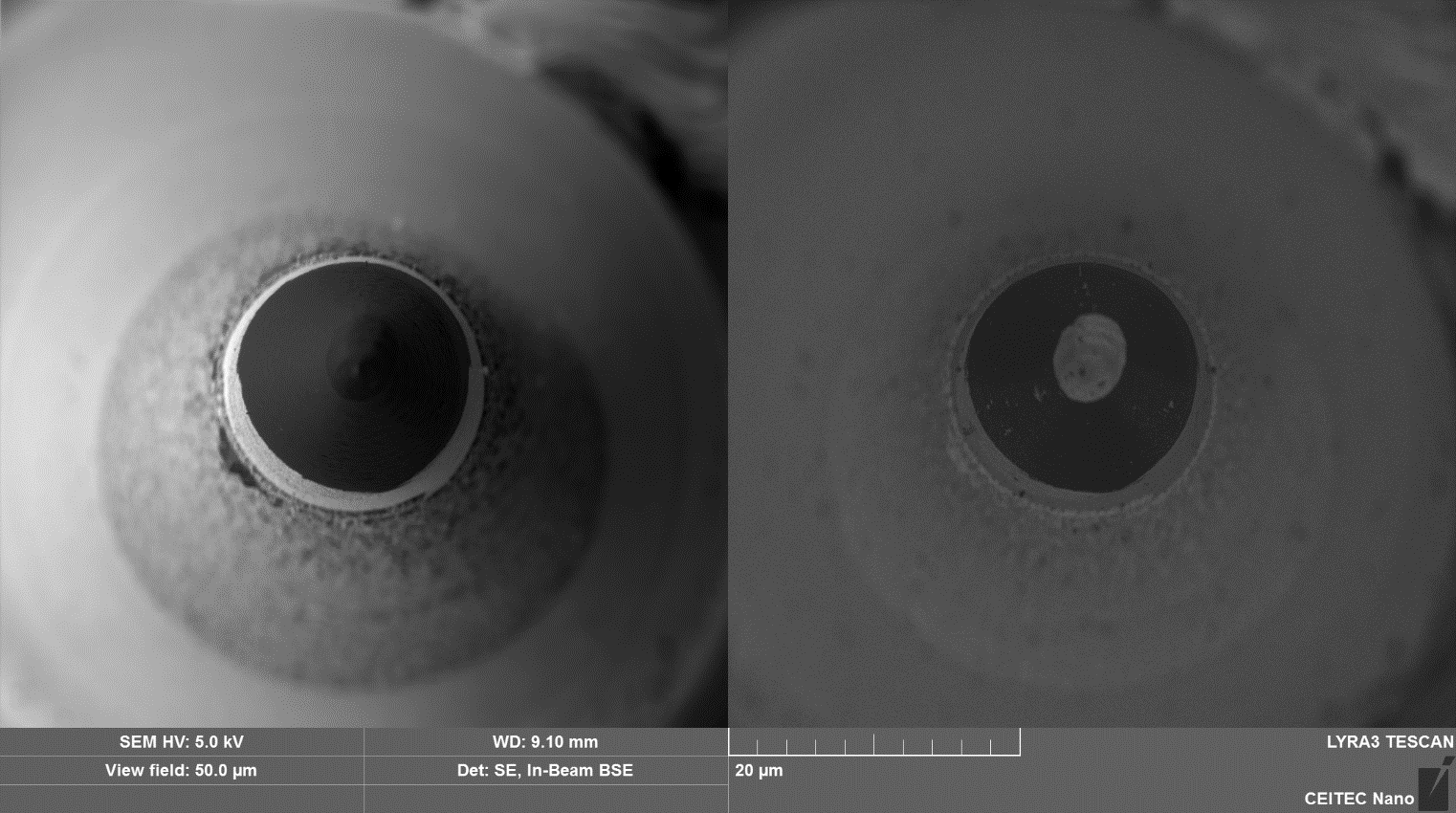 BSE
4.
BSE
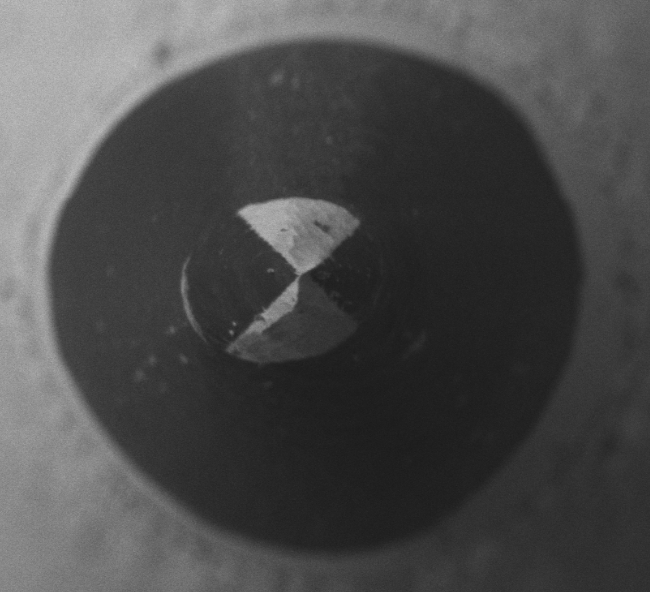 FIB milling 
of an optical fiber (with metal coating)
4.
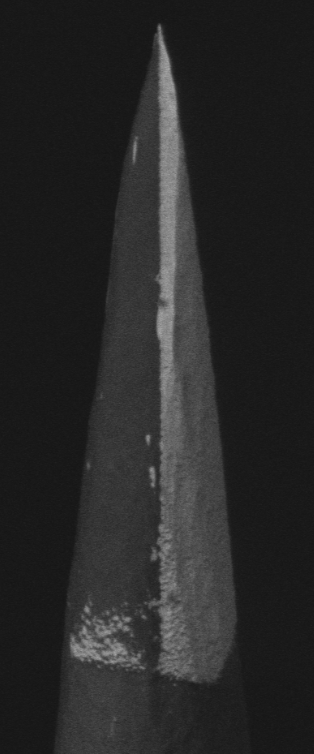 9 m
18 m
BSE
Side view
Top view
Top view
Side view
FIB milling of an optical fiber (without metal-coating)
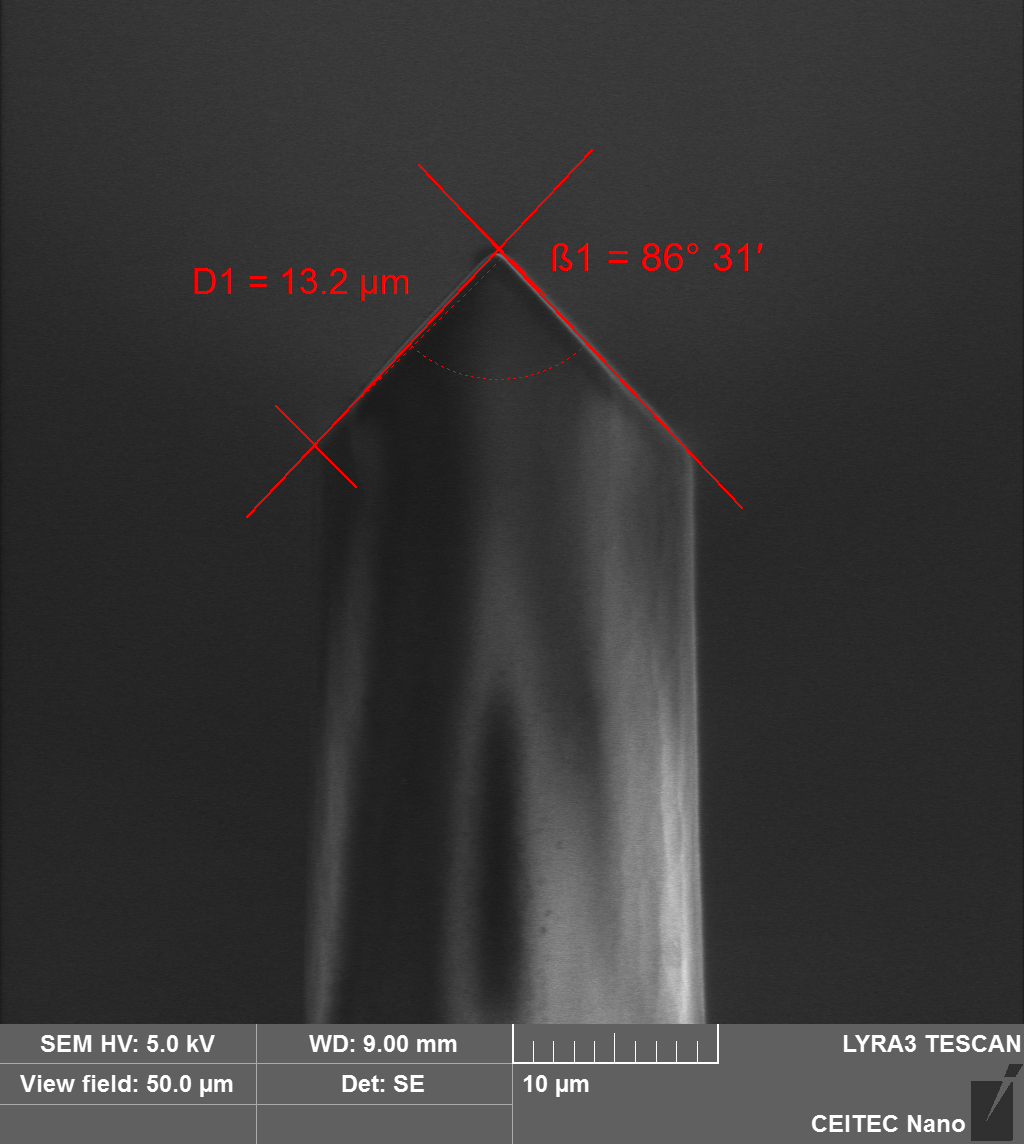 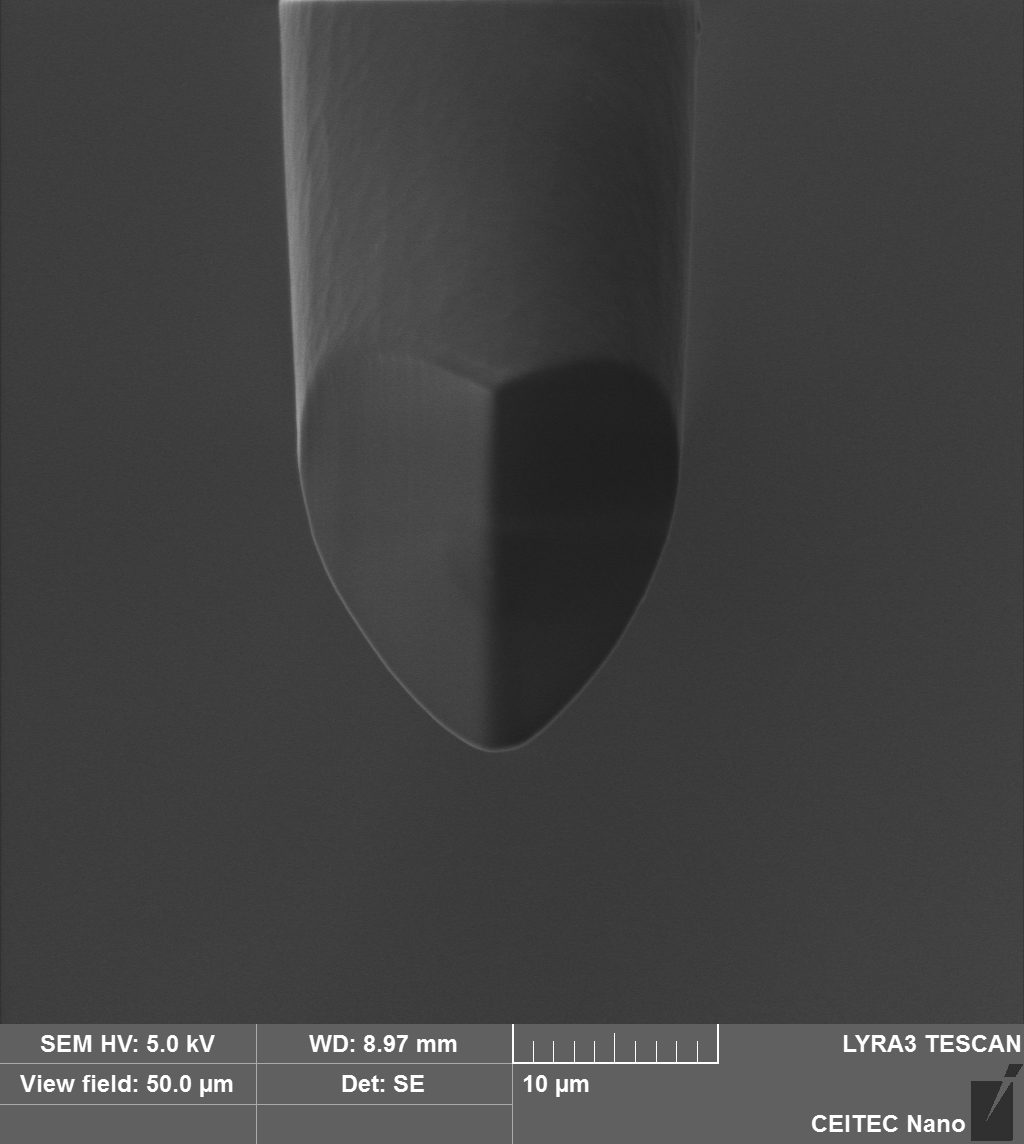 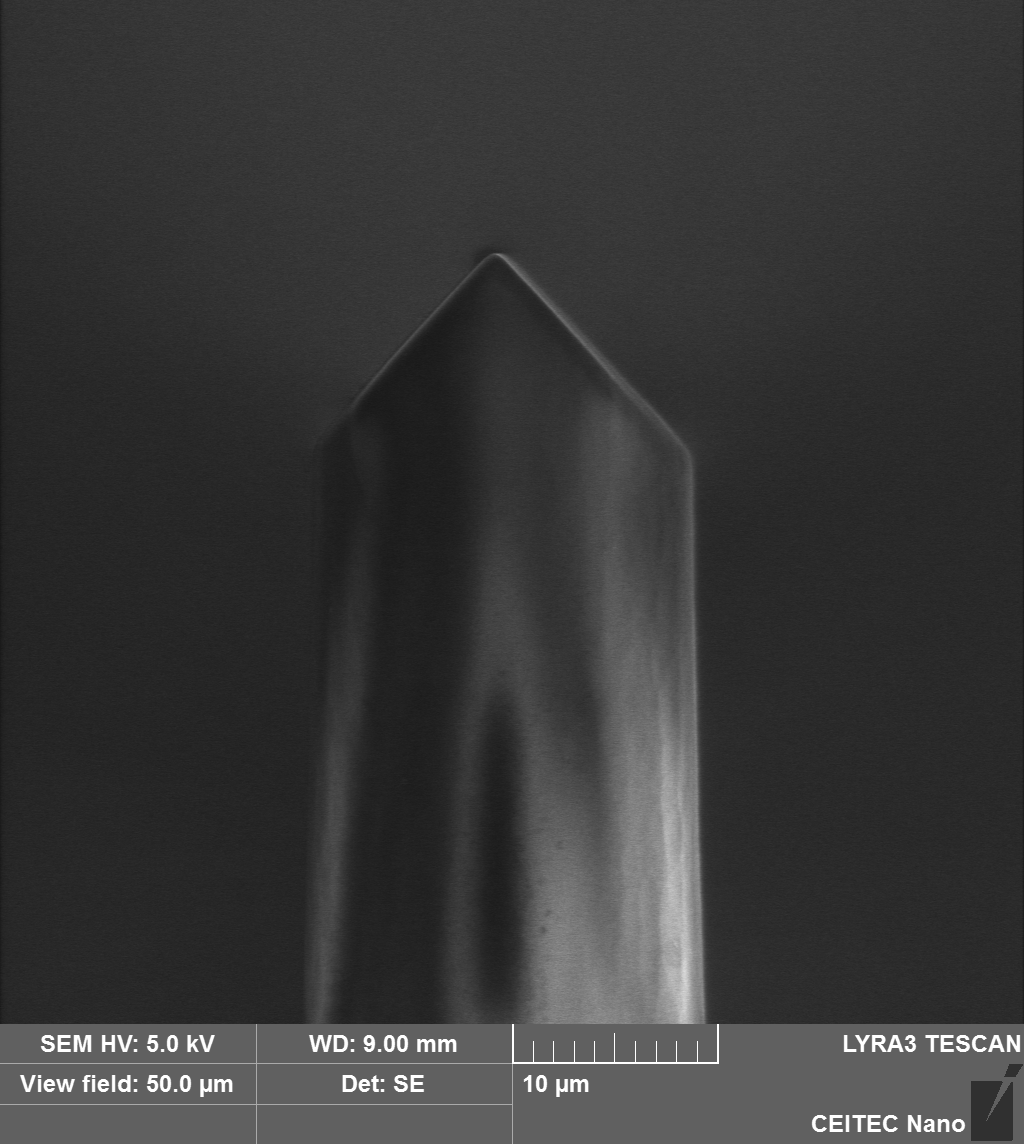 Pyramidal tip
FIBID (Pt precursor)
(250 x 450) m Pt antenna array on a Si substrate =>
Ellipsometry => complex refractive index
FTIR => resonance frequency
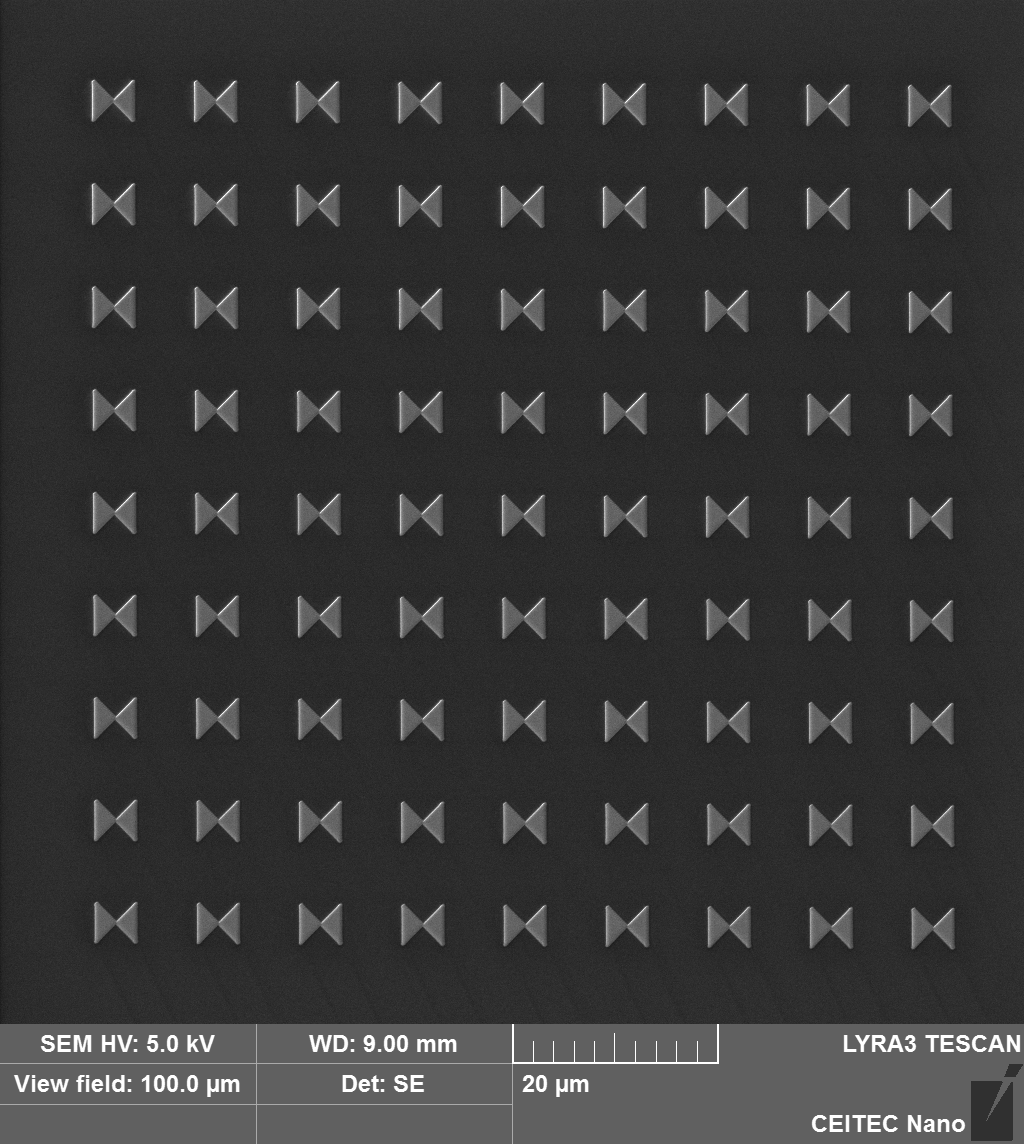 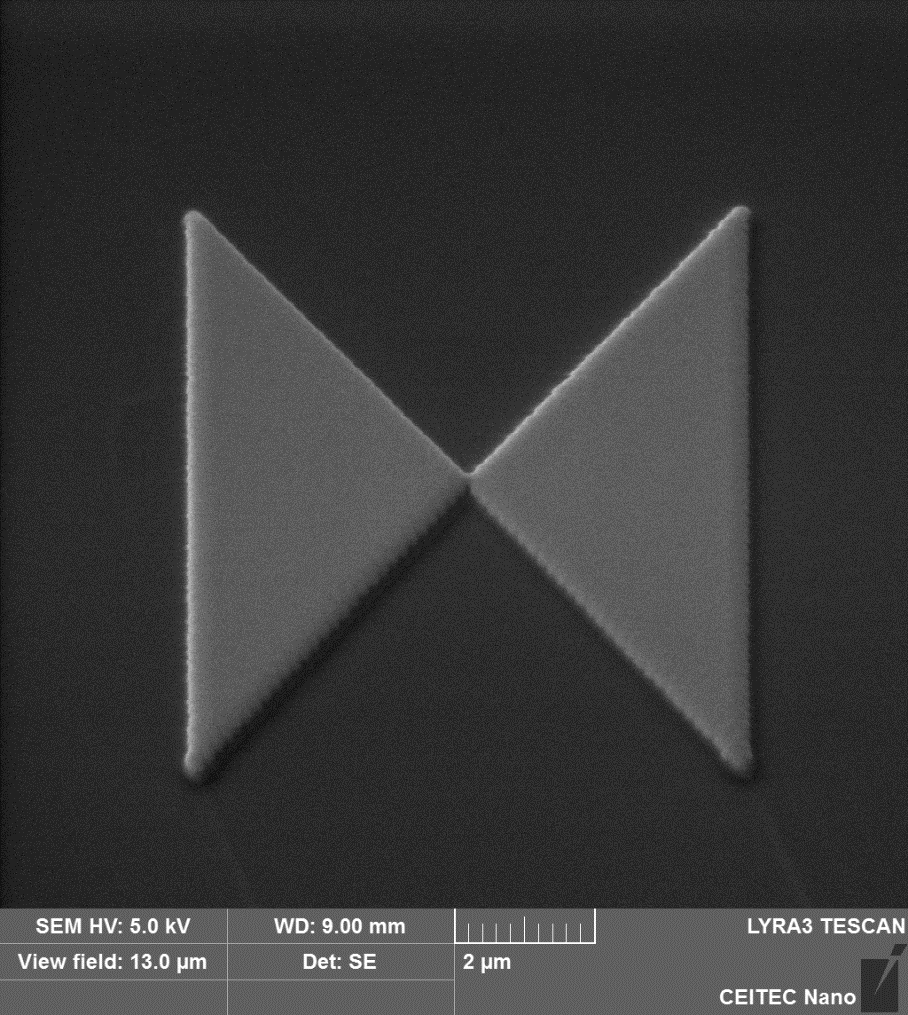 L = 4 m
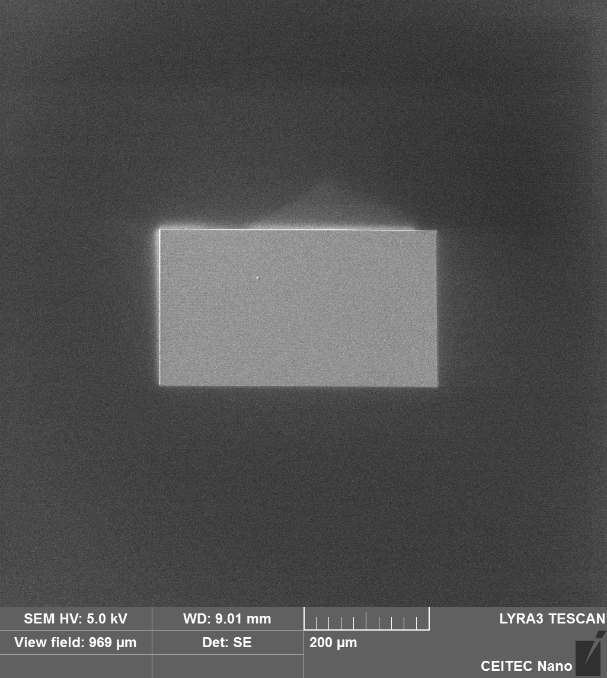 250 m
450 m
Project PETER
Summary of the present state:
WP1 – Antennas/Probes 
Planar plasmonic structures
USTUTT: 
There are the first promising results on measurement of resonant properties of antennas with fres < 1 THz
CEITEC BUT: 
Additional antennas with fres < 1 THz have been fabricated and sent to USTUTT for measurements.
Antennas with fres = 2.5 THz have been fabricated and at present they are being tested by FT-IR for checking the resonant frequencies. They should be ready for handing over to Rainer in Brno.
B. Scanning probes for PE THz EPR microscopy
NanoGune : 
Fabrication of tips by FIB – will be presented in Brno  
CEITEC BUT: 
An alternative method of tip fabrication from optical fibres has been tested.   The achieved results are more than promising.  Needs in Brno: the cantilevers used from NanoGune so that the tips can be attached to them  - Rainer, will you please bring them to Brno?     
 C. Tipped Enhanced EPR signal detection
CEITEC BUT and NanoGune:
Modelling and simulation of  the plasmon-enhanced EPR signal (PE-EPR) is in progress.
Thank you
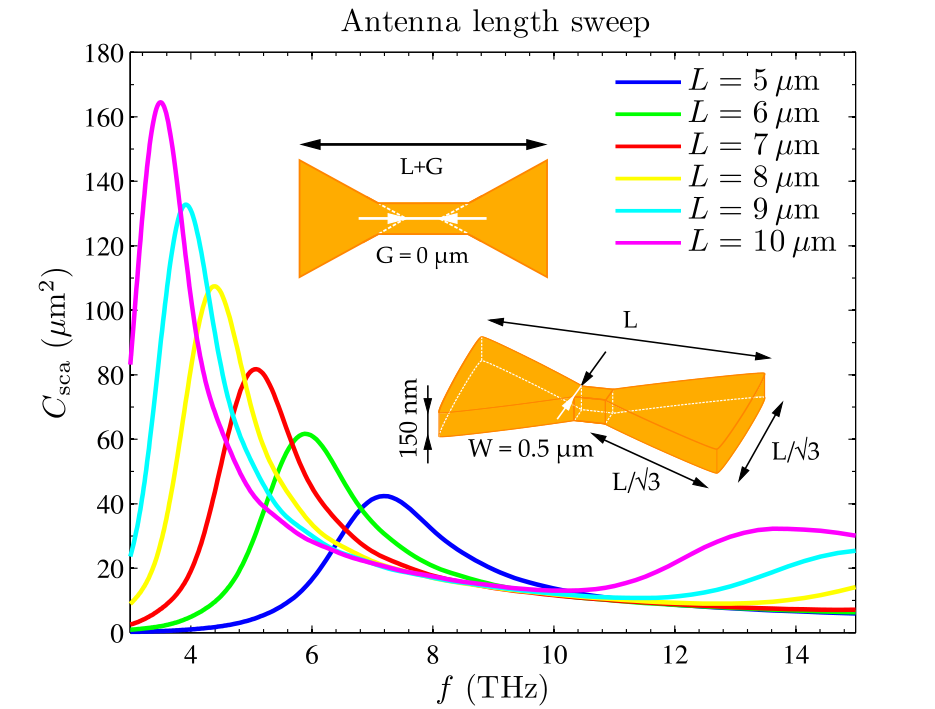 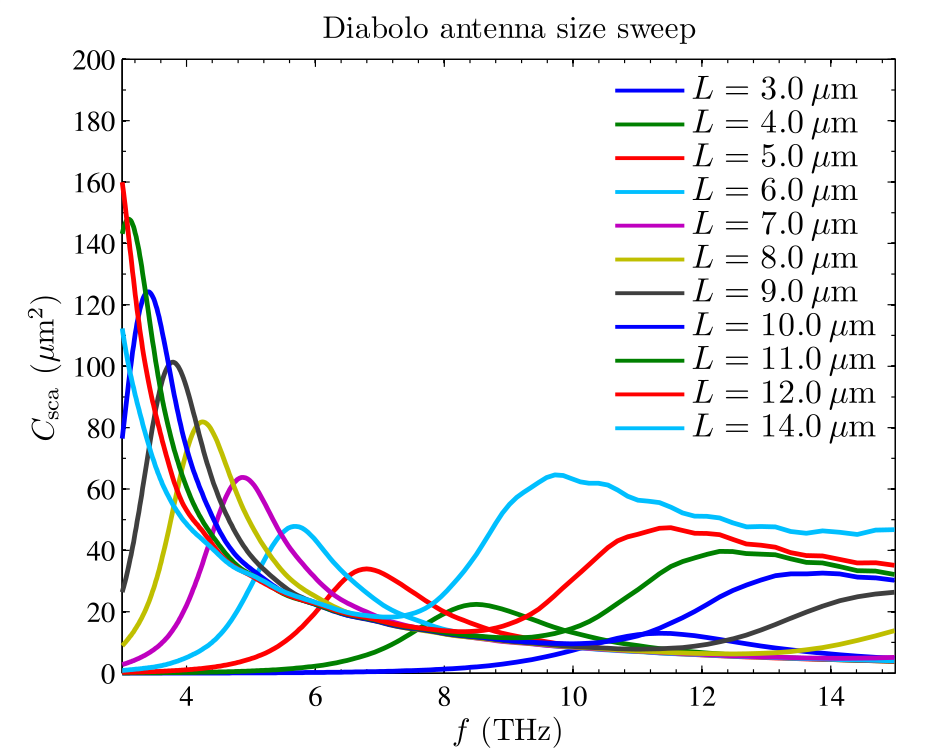 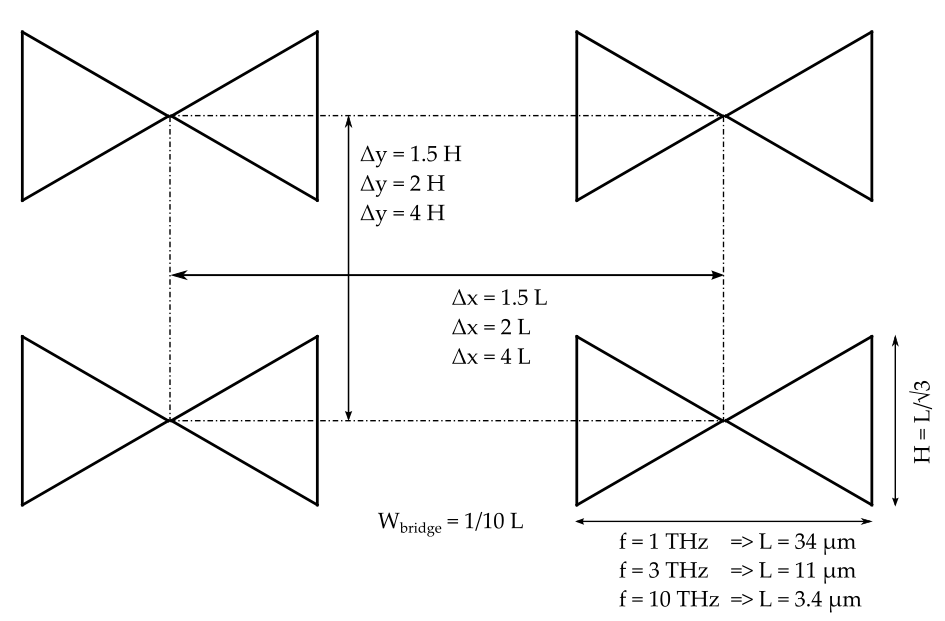 substrate: FZ Si 100, resistivity 300 - 500 Wcm
Nine arrays of gold nanoantennas for FTIR experiments were designed and fabricated for three frequencies (1, 3, 10 THz) and three pitches (1.5, 2, 4 Dx/Dy)
Based on numerical simulations
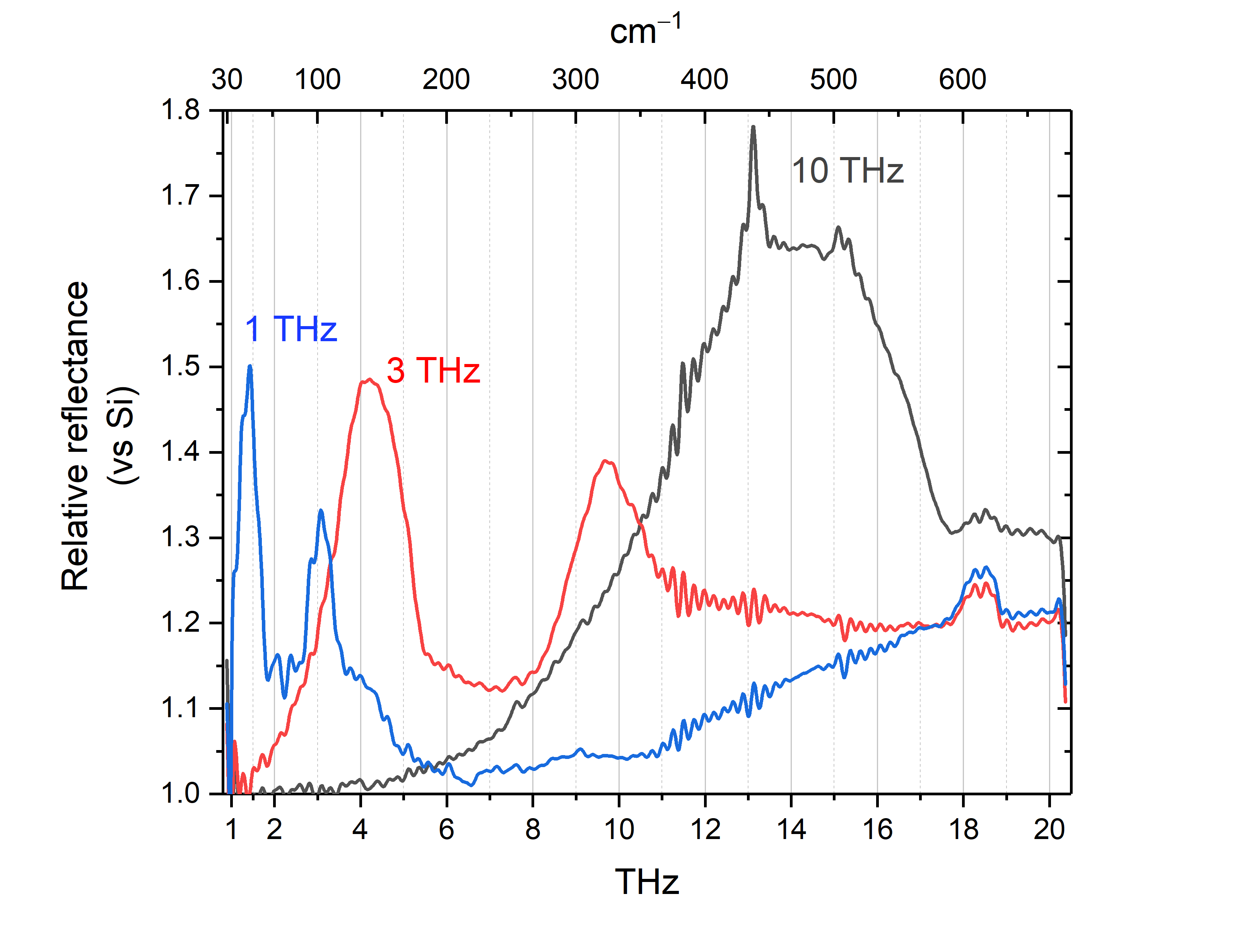 Relative reflectance spectra of three antenna arrays with pitch=1.5 (i.e. with highest density and therefore the largest signal). The plasmonic resonances are clearly visible, yet with a double-peak shape. We ascribe the appearance of double peaks to strong interaction between nanoantennas due to their close vicinity – for larger pitches (see below) double peaks dissapear and the resonances are red shifting towards their designed values.
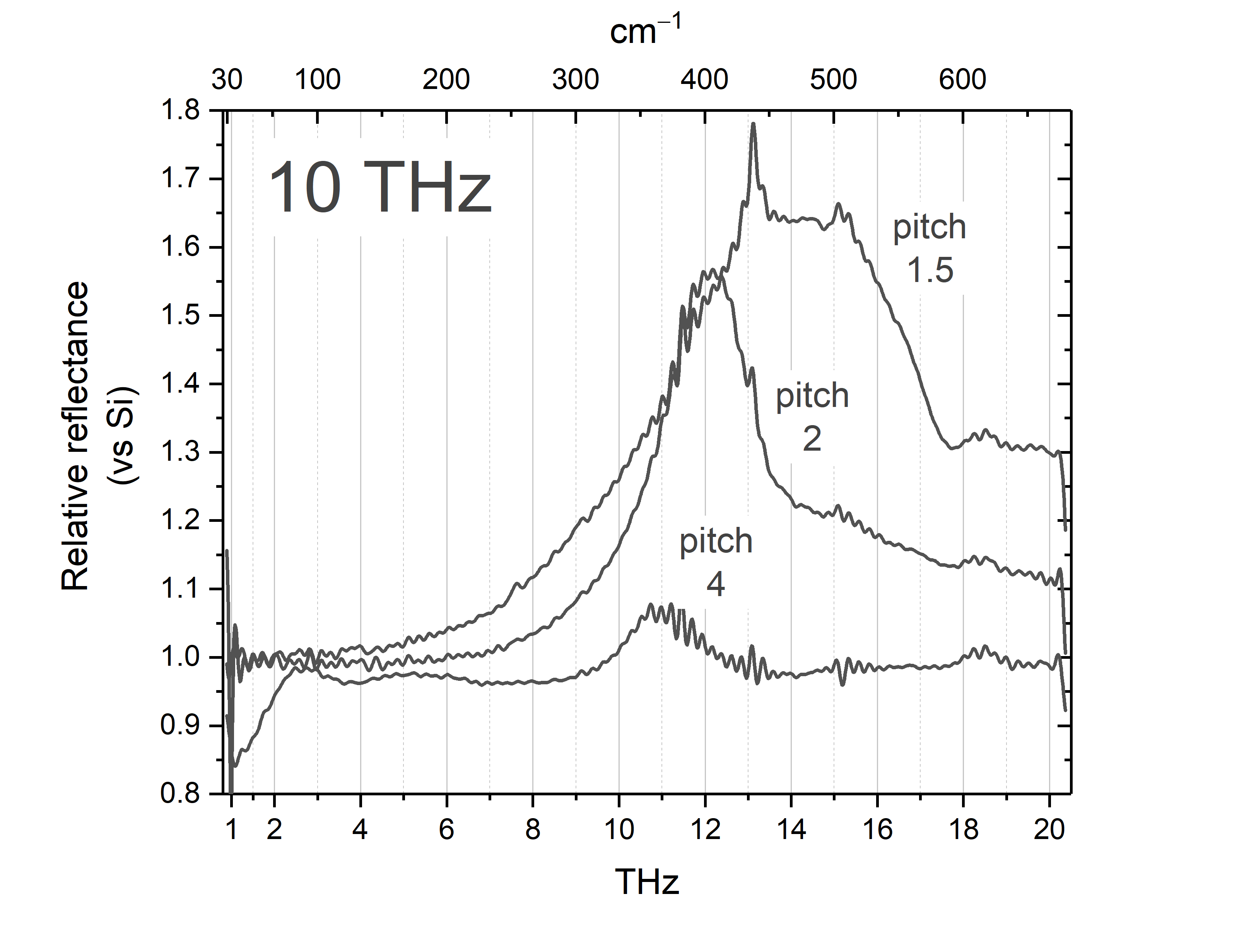 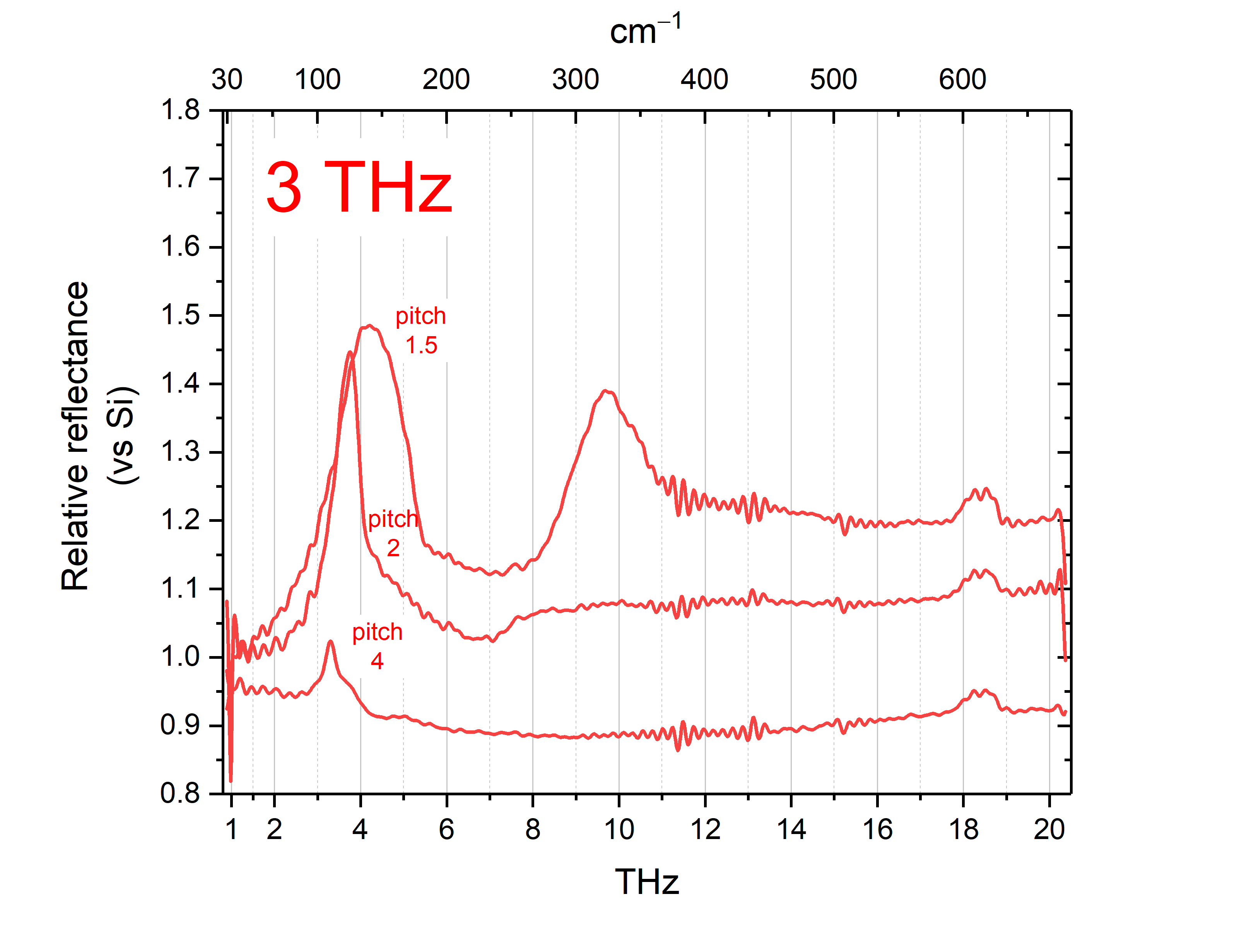 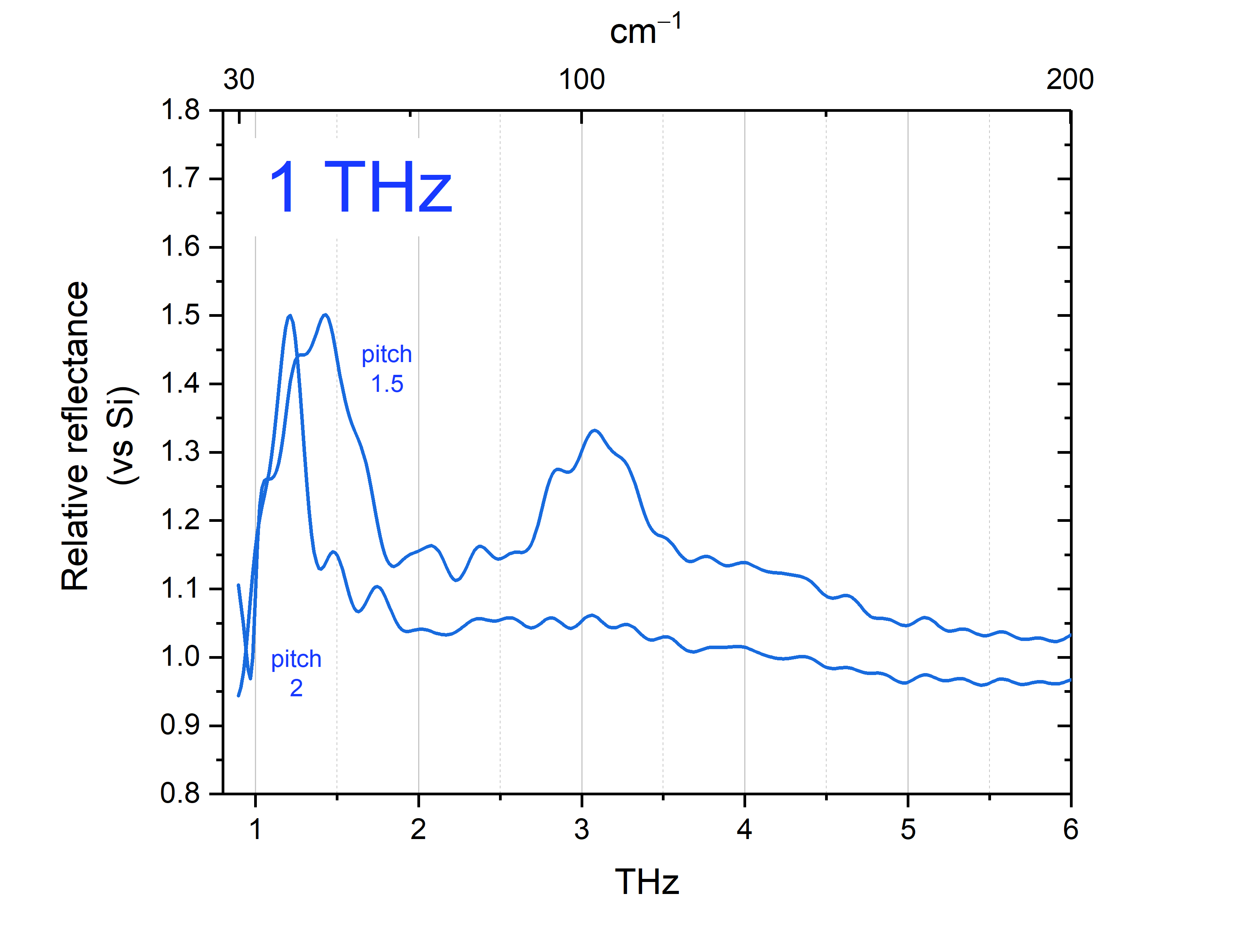 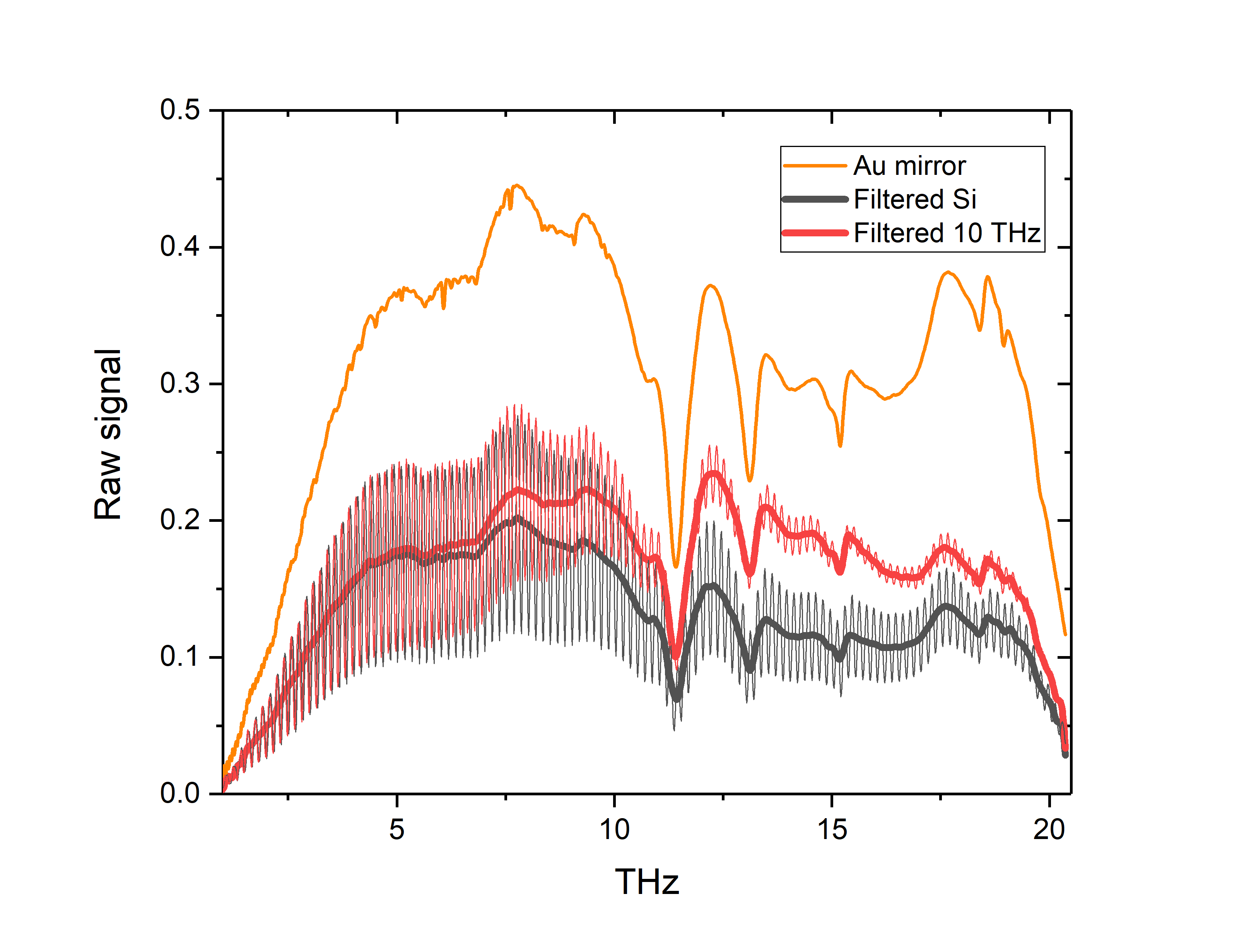 Here there are raw FTIR reflectance spectra (Bruker Vertex 80v) of the Au mirror (orange), reference Si substrate sample without antennas (grey), and 10 THz antenna array (red). Our samples show strong Fabry-Perot oscillations that we discard by low-pass FFT filtering (corresponding thick lines). Such filtered spectra of the antenna arrays are then divided by the filtered spectrum of the reference to get relative reflectance shown on slides below. Note that dividing by the Au mirror signal gives similar results (apart from small linear background) and that transmittance measurements (not shown) are fully complementary to these results.